Situationality by: Jasmin Kanaan
The term Situationality is a general designation for the factors which render a text relevant to a current or recoverable situation of occurrence
the effects of a situational setting exerted without mediation:
The accessible evidence in the situation is fed into one’s model of the current communicative situation along with our prior knowledge and expectations about how the “real world” is organize

The borderline between monitoring and managing is naturally fuzzy (unclear) and can vary according to the views of the individual participants
monitoring vs. management
If the dominant function of a text is to provide a reasonably unmediated account of the situation model, situation monitoring is being performed. If the dominant function is to guide the situation in a manner favorable to the text producer’s goals, situation management is being carried out. 
The borderline between monitoring and managing is naturally fuzzy(unclear) and can vary according to the views of the individual participants.
Situation monitoringMonitoring is typically done when the situation fails to match expectations, so that the text producer’s goal is mainly to resolve discrepancies(contrast) and discontinuities or at least to reaffirm expectations.Situation management the term situation management for the use of texts in discourse to steer the situation toward the participants’ goals.
2. monitoring would be “simply describing” in the sense of Osgood’s (1971) well-known experiments where people were asked to describe objects and events presented before them. Even here, the texts are more than mere “responses” to the “stimuli” of the scene. 
Goffman suggests that situations are sorted into various “tracks” of objects or events worth “attending” or “disattending”  : 
E.g, some gestures of a speaker are deemed significant, e.g., pointing to objects or indicating directions, while others are not
 If a person present does something much more often than normal, monitoring is likely to follow:
[125] “Damn that boy, “ said the old gentleman, “he’s gone to sleep again.” “Very extraordinary boy, that, “ said Mr. Pickwick, “does he always sleep in this way?” “Sleep!” said the old gentleman, “he’s always asleep. Goes on errands fast asleep, and snores as he waits at table.” “How very odd!” said Mr. Pickwick. “Ah! odd indeed, “ returned the old gentleman.
5
The monitoring may be accompanied by some attempt to account for the unusual frequency of events or objects and hence to downgrade it:
 [126] “Look here, sir; here’s a oyster stall to every half-dozen houses. The street’s lined with ‘em. Blessed if I don’t think that when a man’s very poor, he rushes out of his lodgings, and eats oysters in regular desperation.” (Dickens 1836-37: 301f.) 

 Monitoring can also serve to point out some lack of continuity to be downgraded,
 e.g. when people’s actions seem to have no reason: 
[127] The twelve jurors were all writing very busily on slates. “What are they doing?” Alice whispered to the Gryphon. “They can’t have anything to put down yet, before the trial’s begun.” “They’re putting down their names, “ the Gryphon whispered in reply, “for fear they should forget them before the end of the trial.” “Stupid things!” 
         The Gryphon downgrades the seemingly unmotivated action and elicits another monitoring.
7
8
Situation monitoring is akin to PROBLEM-SOLVING:The text producer notices some non-expected object or event and makes it the TOPIC of the text. There are two normal outcomes. Either the matter is left as as ‘odd’ or ‘stupid’ — or a means is found to downgrade it such that it does not appear to be a violation of expectations. Such a process belongs to the means for NEGOTIATING the socially accepted model of reality and its norms.

Departures from the evidence of the situation are allowed for certain text types,
 notably dramatic texts. As a subclass of literary texts, dramatic texts have the 
privilege of presenting alternative organizations for objects and events due to their mode of live presentation, they draw the receivers into a situation whose monitoring often requires          extremely high mediation . The most famous example might be :
                Shakespeare’s Prologue to King Henry the Fifth
10
Situation monitoring can be simplified by the use of pro-forms rather than conceptual names for objects or events present.

The first and second person pronouns are by nature exophoric, singling out the text producer and receivers, and sometimes signaling their social relationship ,Halliday and Hasan (1976) suggest the term exophora for this usage : 
E.g, 2nd Citizen: Nay, I beseech you, sir, be not out with me; yet, if you be out, I can mend   you. 
Marullus: ‘What mean’st thou by that? Mend me, thou saucy fellow!   (Julius Caesar I i 16-19) 
     The workman must say ‘you’ to the government official, who responds with 
‘thou’ to show social dominance.
 this lead us to conclude that situation management can be explored in terms of plan theory .
The stabilized plans often called scripts are developed only for situations whose management is routinely demanded in a given society.
The first step to open an interactive situation is that the participants notice each other is follow a common strategy: 

Strategy 1: Use a situation monitoring to begin a discourse.

Strategy 2: If someone else’s monitoring does not match your own outlook, do not accept it. You may: (a) reject it outright; (b) question it; (c) ignore it; or (d) replace it with your own monitoring. 

Strategy 3: To encourage planbox escalation, upgrade the object or event that you are being asked to give or perform.

Strategy 4: If your monitoring is not accepted, replace it with a less mediated version.

 Strategy 5: Project your own desires and goals onto other participants except where there is evidence to the contrary.
Strategy 6: When the monitorings of participants fail to match, negotiate the sense of the topic concepts involved. 

Strategy 7: If your own plan-directed monitoring would be disbelieved, don’t advance it, 

Strategy 8: If your monitoring might be disbelieved, don’t advance it directly, but ask others for reasons why it would not be plausible. 

Strategy 9: If you desire objects or favours from  people, reject any ask, invoke theme, and inform reason until planbox escalation reaches bargains

Strategy 10: Prevent goal abandonment or extreme escalation by showing indecision in your refusals.
Strategy 11: To upgrade your contribution and steer escalation toward a good bargain, inform or invoke outlooks of people who are absent and can’t contradict you, so that you will not seem unreasonable or greedy.

Strategy 12: To encourage co-operation, downgrade the expenditure of time and resources that others must make to further your goal.
13
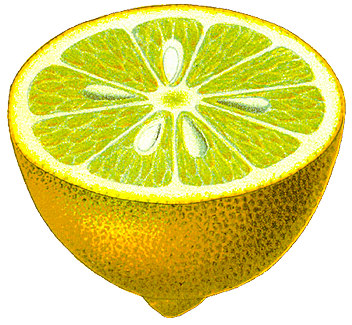 thank you
SlidesCarnival icons are editable shapes. 
This means that you can:
Resize them without losing quality, change fill color and opacity and change line color, width and style.

Isn’t that nice? :)
15
Now you can use any emoji as an icon!
And of course it resizes without losing quality and you can change the color.

How? Follow Google instructions https://twitter.com/googledocs/status/730087240156643328
😉
✋👆👉👍👤👦👧👨👩👪💃🏃💑❤😂😉😋😒😭👶😸🐟🍒🍔💣📌📖🔨🎃🎈🎨🏈🏰🌏🔌🔑 and many more...
16